ENJEUX DU DÉVELOPPEMENT LOCAL SOUS L’ANGLE DE LA MOBILISATION DES COMMUNAUTÉS LOCALES
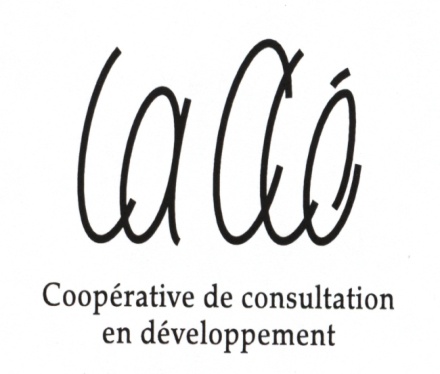 William A. « Bill » Ninacs
Colloque DESS PTDL (UQAM)
Montréal — février 2010
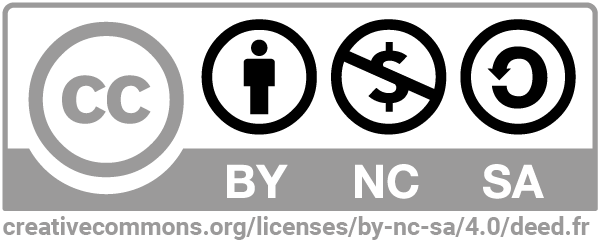 COMMUNAUTÉ LOCALE
Une communauté = un groupe de personnes ayant quelque chose en commun : géographie, identité, intérêts
Une communauté locale = un territoireun quartier, un arrondissement, une ville, un village
© Coop La Clé, Victoriaville - 2010
2
MOBILISATION
Passage à l’action par un groupe d’acteurs pour changer une situation
	= acteur collectif + projet commun
Inclut un processus de construction identitaire par les individus et les organismes qui agissent collectivement
© Coop La Clé, Victoriaville - 2010
3
LA MOBILISATION
NOUS
Acteur
collectif
Changement :
Résoudre un problème
Répondre à des besoins
Améliorer la qualité de vie…
MOBILISATION
Action
collective
Projet commun
© Coop La Clé, Victoriaville - 2010
4
MDCL =
	La mobilisation et le développement des communautés locales (stratégie)
	L’UNIVERS =
	L’ensemble des pratiques, structures, ressources et programmes actifs dans le déploiement de la MDCL
© Coop La Clé, Victoriaville - 2010
5
Les pratiques
Les acteurs
L’UNIVERS
Les structures de développement (14 types - 876 structures locales et régionales)
Les modèles, approches et stratégies  (11 pratiques - plus de 600 initiatives locales)
Les acteurs de soutien
Les regroupements (18)
Les approches, mesures  et programmes gouvernementaux ( 12 pratiques - 4000 initiatives locales)
Les ressources de soutien dédiées (10)
Les bailleurs de fonds (17)
Les centres de recherche (22)
© Coop La Clé, Victoriaville - 2010
6
Les pratiques
Les acteurs
L’UNIVERS
Les structures de développement (14 types - 876 structures locales et régionales)
Les modèles, approches et stratégies  (11 pratiques - plus de 600 initiatives locales)
Les acteurs de soutien
Les regroupements (18)
Les approches, mesures  et programmes gouvernementaux ( 12 pratiques - 4000 initiatives locales)
Les ressources de soutien dédiées (10)
Les bailleurs de fonds (17)
Les centres de recherche (22)
© Coop La Clé, Victoriaville - 2010
7
L’UNIVERS
© Coop La Clé, Victoriaville - 2010
8
[Speaker Notes: Définir de vive voix.]
CARACTÉRISTIQUES ACTUELLES DE L’UNIVERS
9
MULTIPLICITÉ
INIQUITÉS
INEFFICACITÉ
© Coop La Clé, Victoriaville - 2010
9
Multiplicité
10
de types de pratiques, de structures de développement, de ressources
territoire varie par type de pratiques, de structures... 
communauté visée varie par type (territoire c. population)
© Coop La Clé, Victoriaville - 2010
10
INIQUITÉS
11
soutien varie par type de pratique
soutien varie par territoire (urbain c. rural; régions éloignées)
forme et qualité de soutien varient par ressource disponible
© Coop La Clé, Victoriaville - 2010
11
Inefficacité
12
manque de cohérence : compréhension varie par type de pratique, communauté, ressource…
manque de cohésion : mise en œuvre varie par type de pratique, territoire…
tensions mal ou pas gérées : territoire c. problème ; autonomie c. attentes
© Coop La Clé, Victoriaville - 2010
12
BESOINS ACTUELS
13
INFORMATION, ANALYSES, 	OUTILS
DÉVELOPPEMENT DES 	COMPÉTENCES
ESPACES D’ÉCHANGES, DE 	RECUL, DE COLLABORATION
© Coop La Clé, Victoriaville - 2010
13
Site Web
http://www.mobilisation-communautes.qc.ca/
© Coop La Clé, Victoriaville - 2010
14
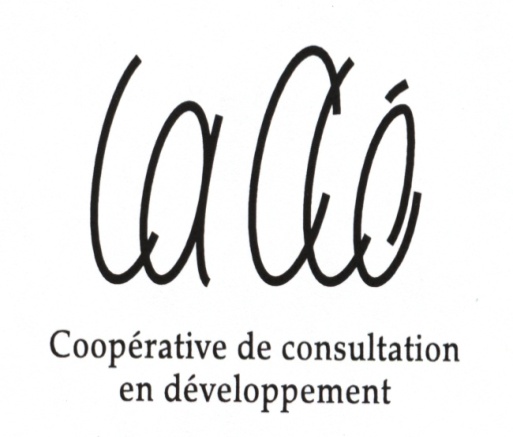 Coopérative de consultation en développement La Clé
William A. Ninacs, président
59, rue Monfette, n° 208, Victoriaville (QC) G6P 1J8
Tél.:  (819) 758-7797  -  Fax:  (819) 758-2906
info@lacle.coop  -  http://www.lacle.coop/
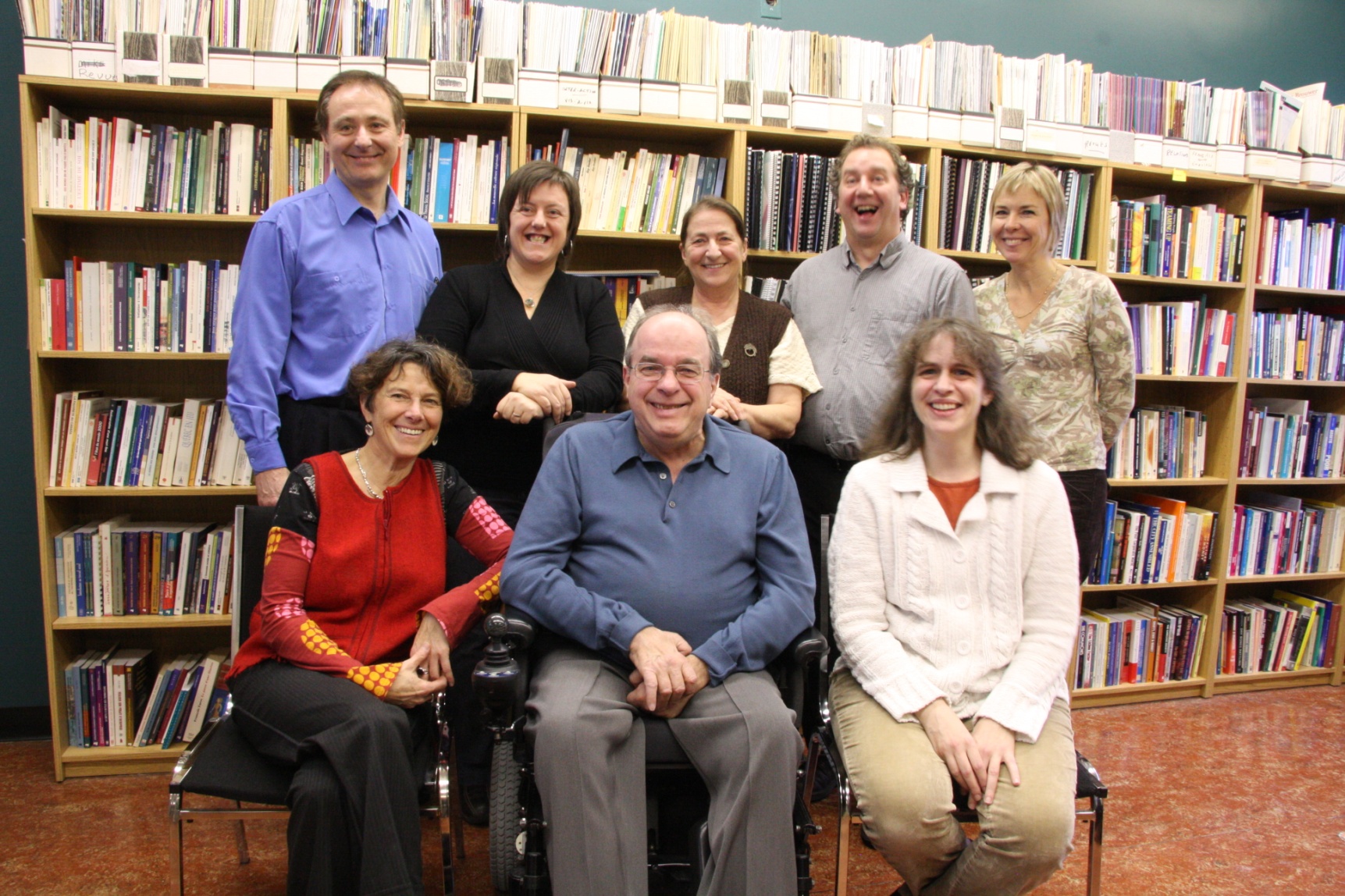 © Coop La Clé, Victoriaville - 2010
15